ReDesign the Rubik’s Cube
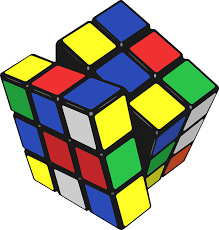 Based on your learning so far, discuss what barriers a traditional Rubik's cube might have.
Then consider possible solutions we could include in the design to provide access for those barriers
[Speaker Notes: Now that we have had some time to explore UDL, refer back to the BARRIER of each individual in your group.  How could we change the ‘design’ the rubric so that participants could still accomplish the goal?  

Goal = Goal
Rubic’s = lesson
Barriers = Barriers

Struggles with Fine Motor Skills - GREEN
Color Blind - LIME GREEN
Blind - PURPLE
EL Learner Level 1 (know your colors but dont adjectives that describe direction) - PINK
Knows how to solve a 3x3 rubic’s cube - BLUE
Math Facts - YELLOW
Not reading at grade level - ORANGE]
Braille Rubik's cube
Braille version of Rubik’s cube
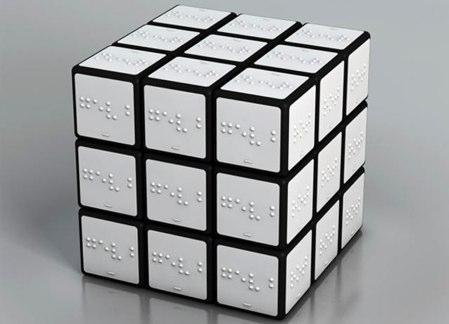 Color Blind Rubik's cube
Color blind version of Rubik’s cube using raised shapes on squares.
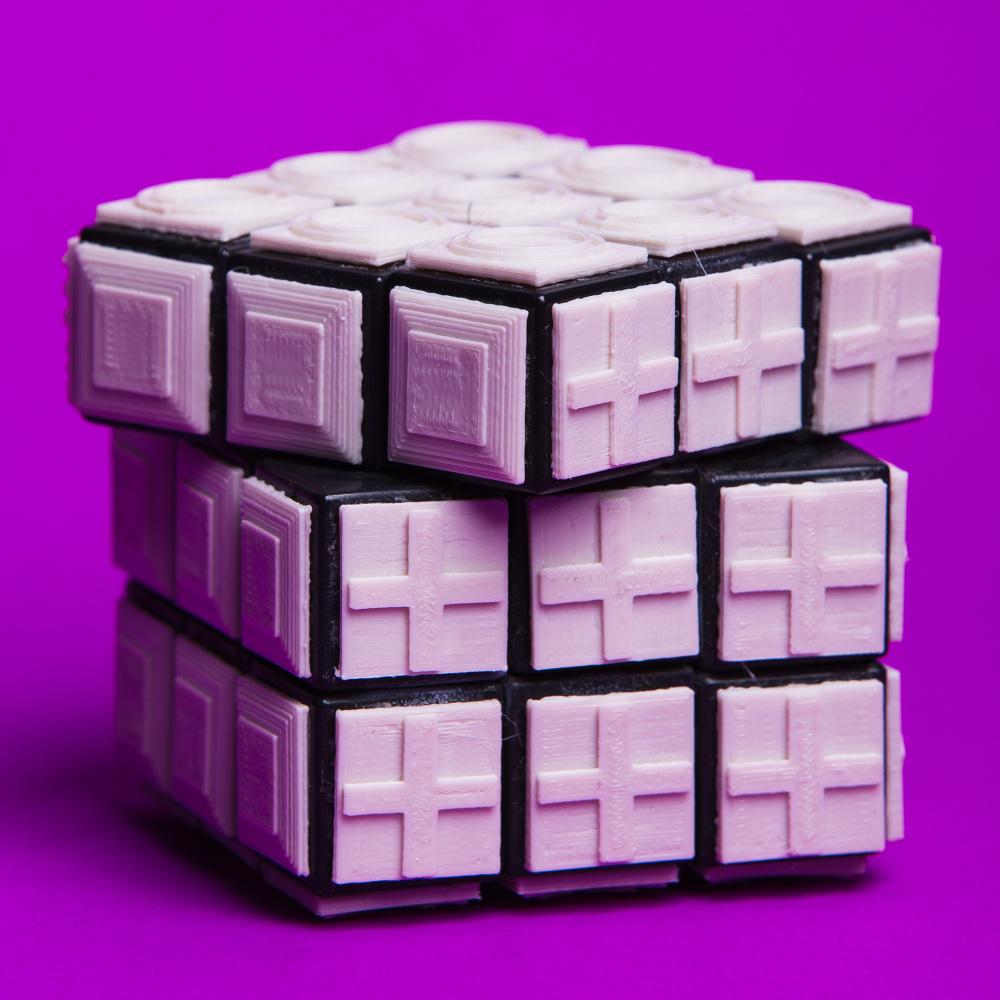 Universal Design Rubik’s cube
Universal design of Rubik’s cube. Uses raised shapes and easy colors.
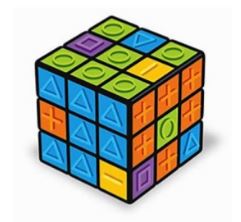 Virtual Cubes
Virtual Cube examples
2x2 Pocket Cube
3x3 Rubik’s cube
4x4 Revenge cube
5x5 Professor cube
6x6 V-Cube 6
7x7 V-Cube 7

Virtual Cubes
Instructions
Color variations
Dual-colored Faces
Four-colored Faces
Eight-colored Faces
Tartan Cubes
Super Cubes
Sudoku Cubes
Picture Cubes
Globes
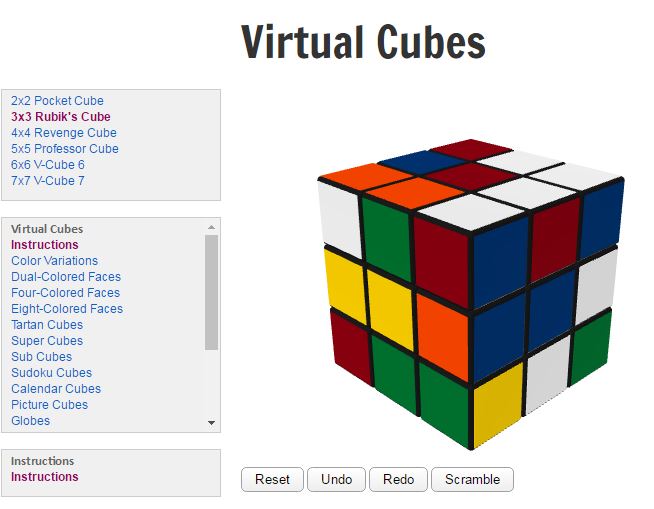 [Speaker Notes: http://www.randelshofer.ch/rubik/virtual_cubes/rubik/instructions/instructions.html]
Go Math Sample Lesson2nd Grade
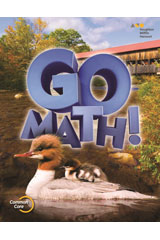 Roles:
Group 1: Students in the classroom participating in the lesson
Group 2: Observers writing down what was seen in the lesson
Classroom Expectations
Students will be respectful to all members of the learning community
Students will explain their thinking and the thinking of others
Students will ask questions when they do not understand 
We will all work together as equal members of the learning community

Routines:
CHAMPS expectations are put in place for activities
Teacher/Student Game to reinforce CHAMPS
Playing Cards
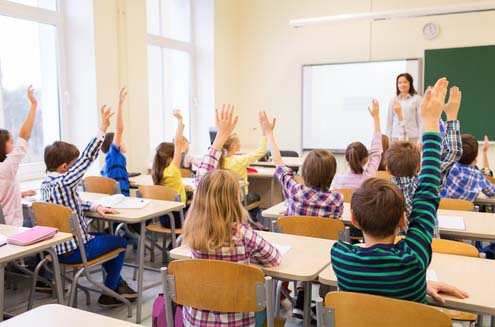 Welcome Back from RecessToday’s Activities
Group/Partner Talk
C- Voice Level 1
H – Ask your partners
      Raise your Hand
A-  Solving Math 
    Problems Together
M- Getting supplies
P – Speaking and listening  
      Mathematicians
Independent Work
C- Voice Level 0
H –Raise your Hand
A-  Solving Math 
    Problems 
M- Teacher Permission
P – Completing math work
Class Discussion
C- Voice Level 0 listening
     Voice Level 2 Speaking
H – Raise your Hand
       Silent Signals
A-  Learning about Math
M- None
P – Speaking and listening  
      Mathematicians
S- Mathematicians are learning and growing together
Warm Up 1:
How many ways can you make the number?
25
Warm Up 2:
How many ways can you make the number?
36
How can we use the same strategy to describe each of the numbers
25
36
42
27
Your own number
48
Our Question of the day:How can I break apart addends to add numbers?
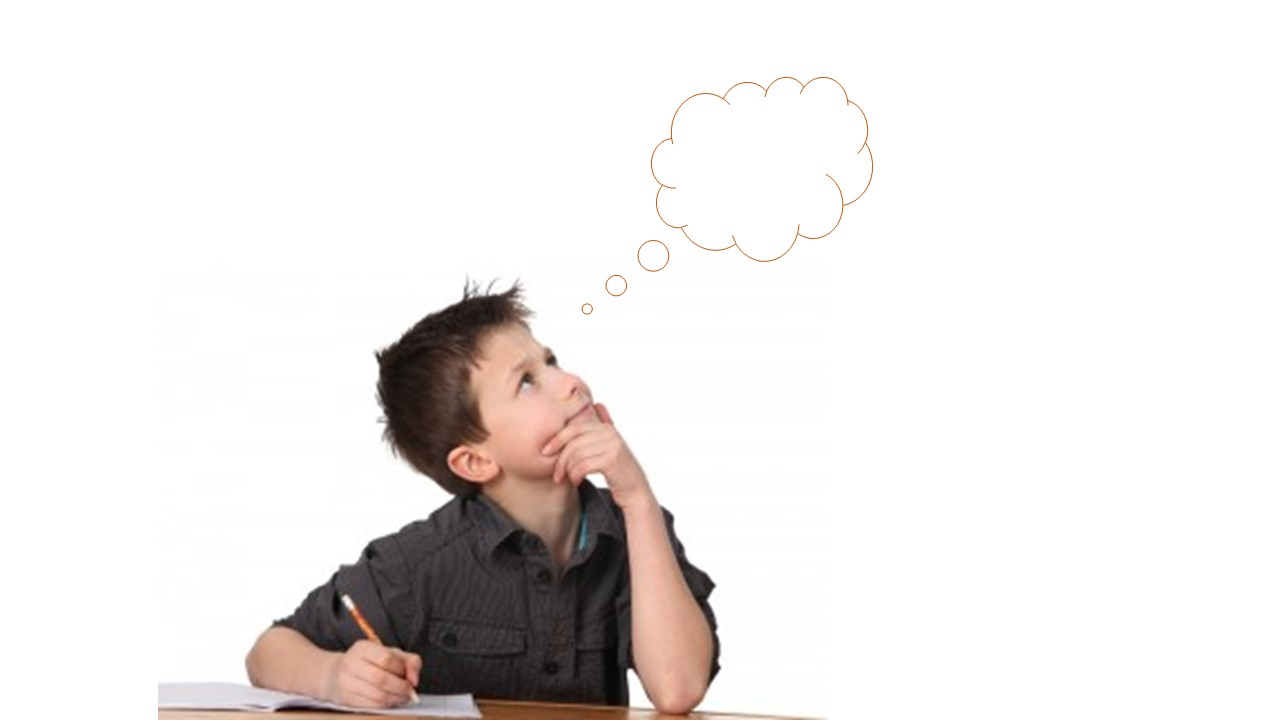 Try This problem
Jennifer has 27 Pokémon cards on her desk and Belinda has 48 Pokémon cards.  If you put all of the cards into a pile, how many cards would you have altogether?
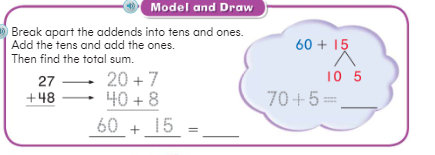 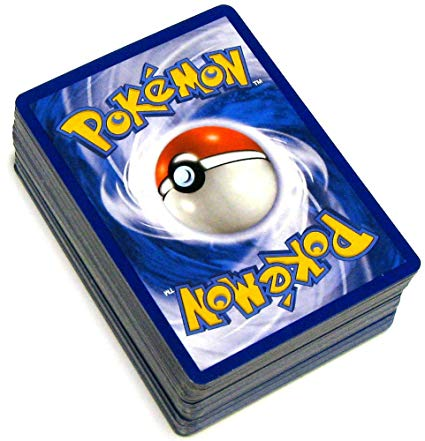 Work with a Partner to solve the problems
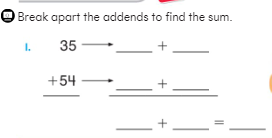 Break apart the addends to find the sum of 35 + 54.
35	_____ + _____
54	_____ + _____

Break apart the addends to find the sum of 43 + 29.
43	_____ + _____
29	_____ + _____
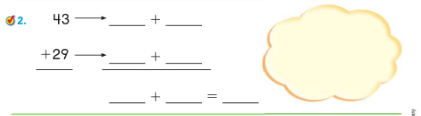 How did you solve the problems?
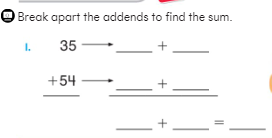 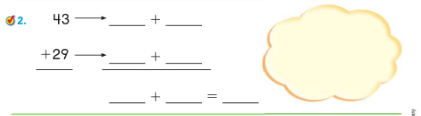 Practice Time: Practice your work(15 minutes)
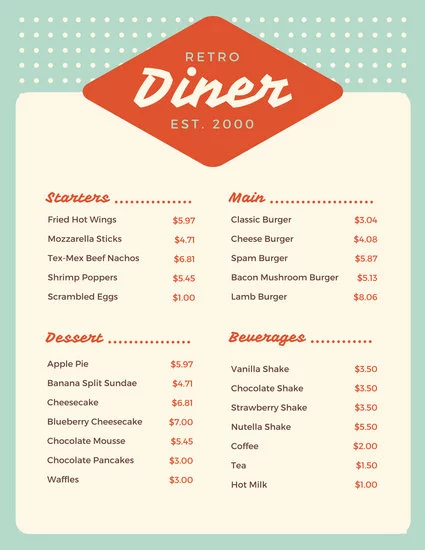 Appetizer (Everyone Must Do):
Math Workbook 4, 5, 6, 7

Entrée (Choose 1 to Complete):
Work with a Partner:  Math Workbook 8, 9, 10
Computer Time: Personal Math Trainer 
Group Work:  Work on Math with Mrs. Dozier

Dessert (Complete if you have time):
Poster: Create a word problem poster using 2 digit addition, make an answer key on the back
Enrich Worksheet
Game with a Partner: 2 Digit Shuffle
Exit Ticket
Julie read 19 pages in her chapter book on Monday. She read 12 pages on Tuesday.  How many pages did Julie read this week?


Show your work.